Thực đơn 
        Ngày 05/12/2024
BUỔI SÁNG:
- Cháo cá, nấm rơm, cà rốt
- Sữa
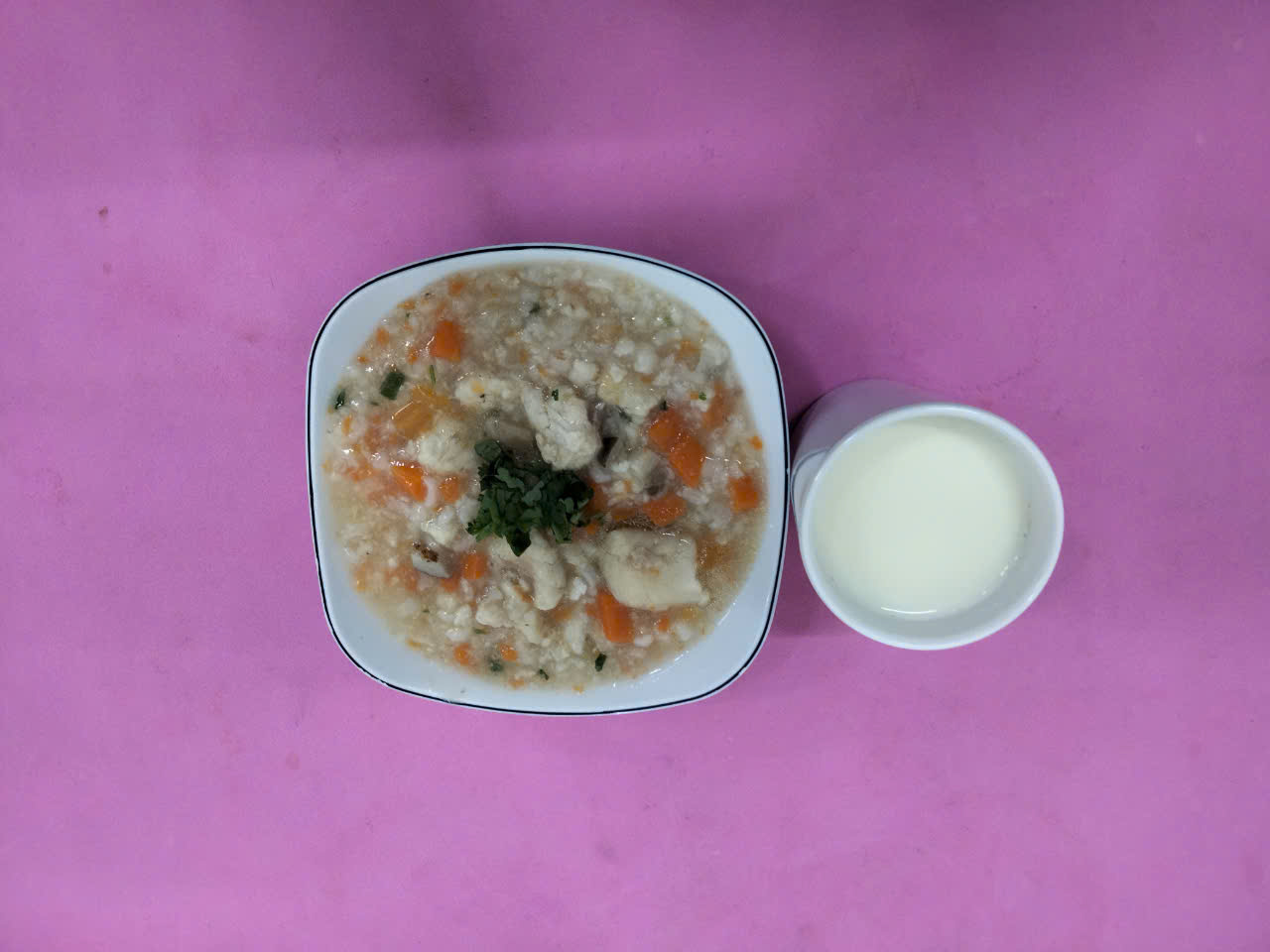 BUỔI TRƯA:
Món mặn: Gà cuộn jambon sốt chanh dây
Món canh: Canh cải soong nấu bí đao, thịt
Tráng miệng: Yaourt
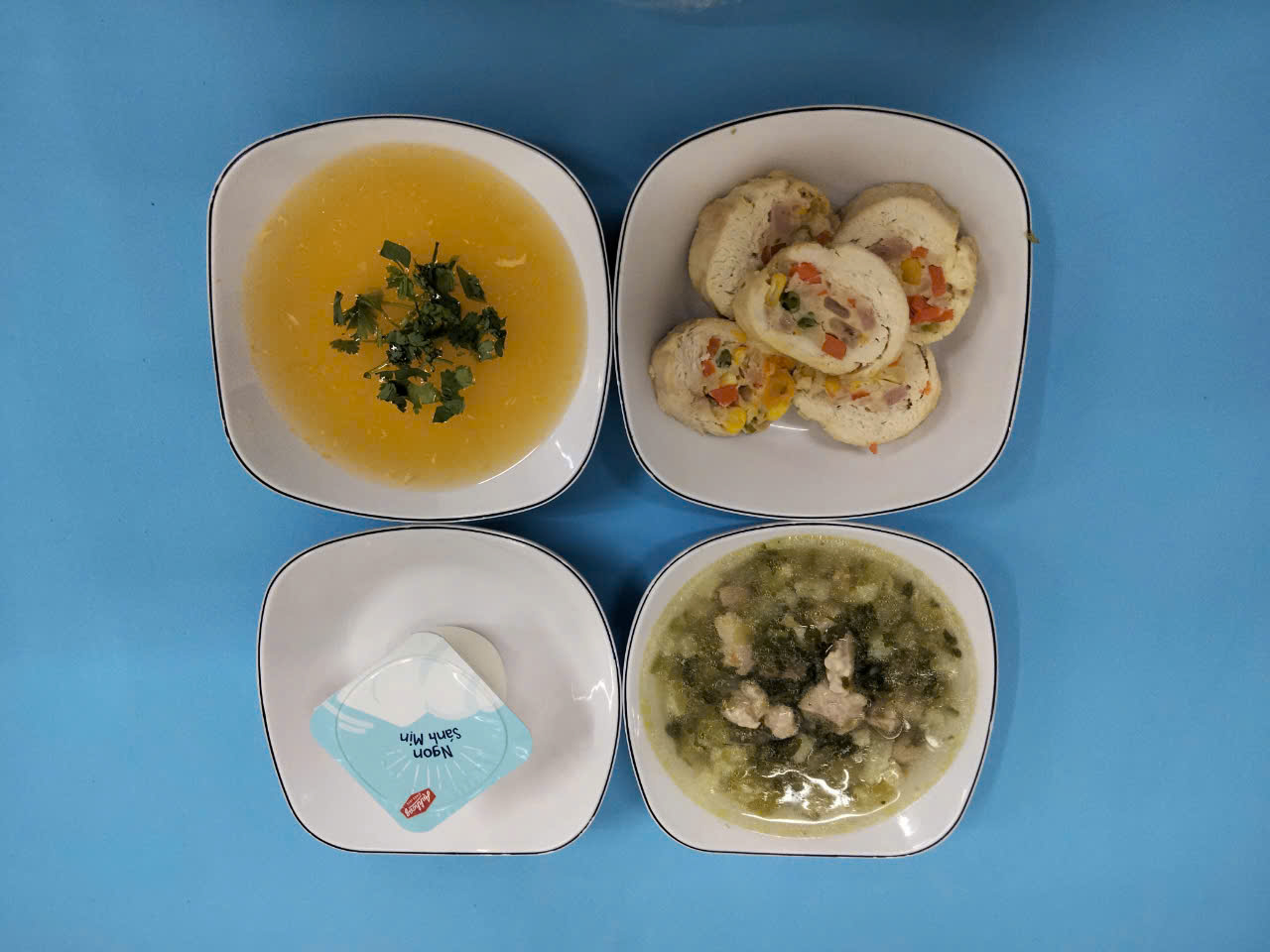 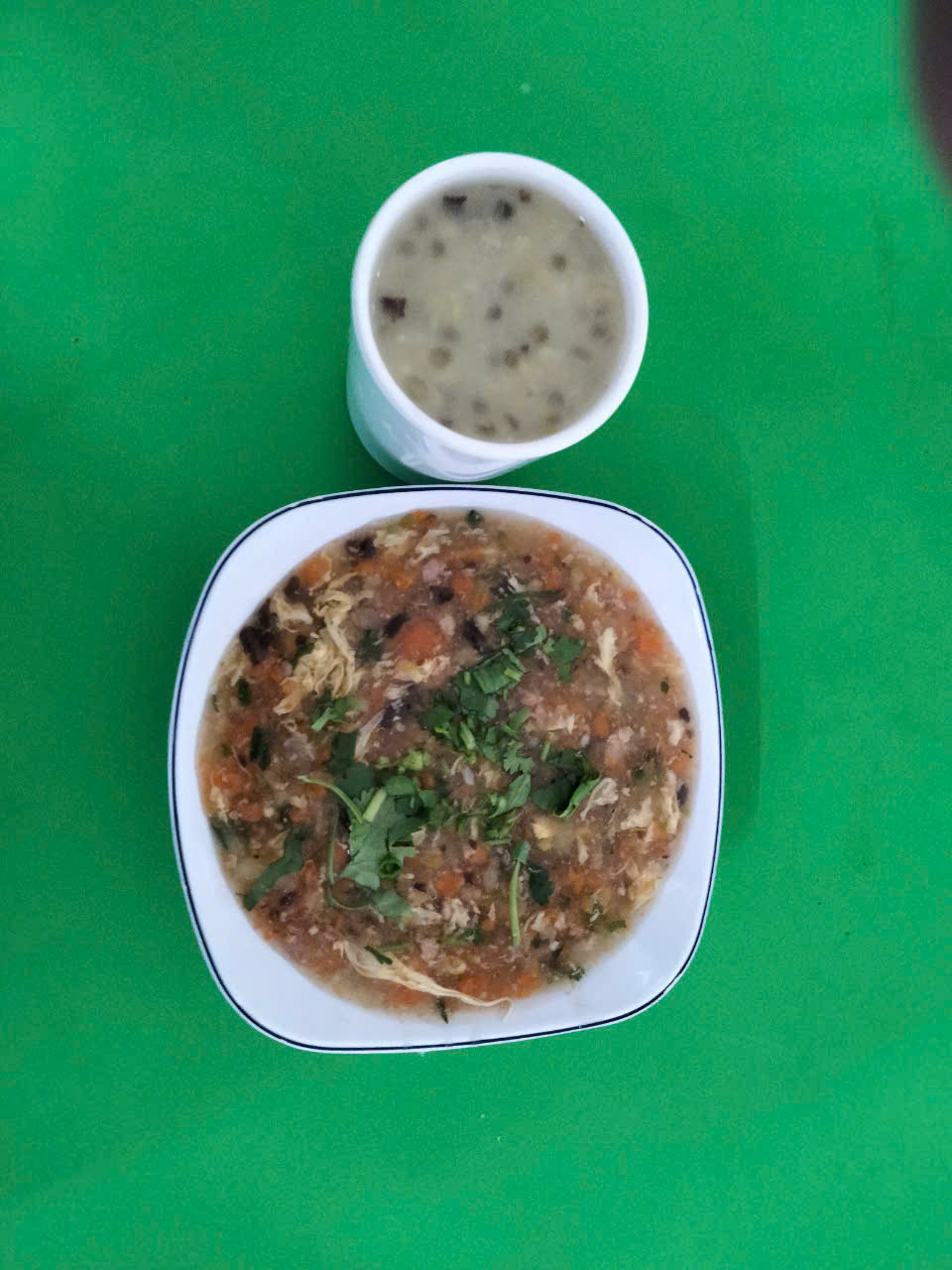 BUỔI XẾ:
Soup đậu trắng, bắp nấu thịt bò
Tráng miệng: Chè đậu xanh, bột báng, nấm mèo, nước cốt dừa